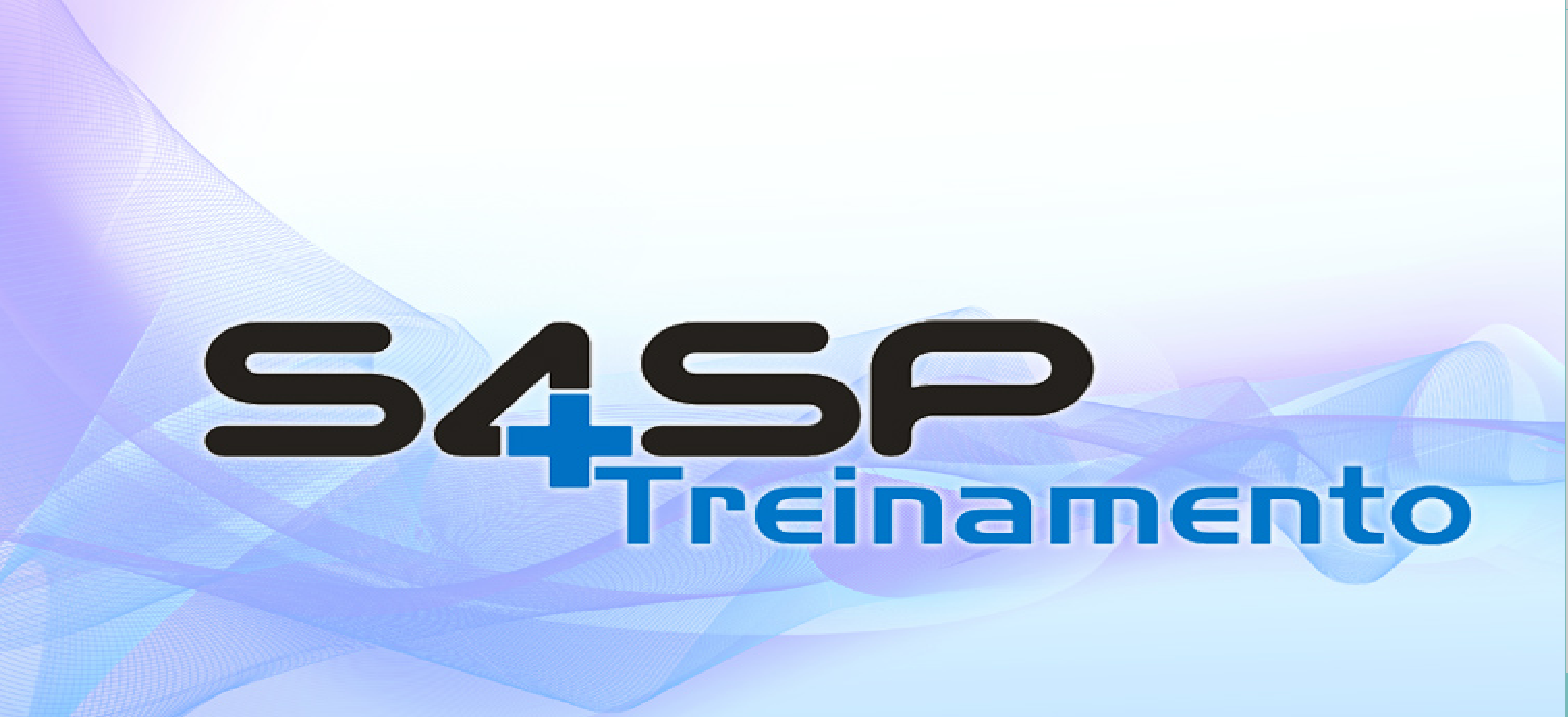 1
Índice
Conceitos

	Indicadores no S4SP

		Problemas e Soluções
			
			Nosso Conhecimento


Elaborado por:
Marcelo Garcez
Conceitos
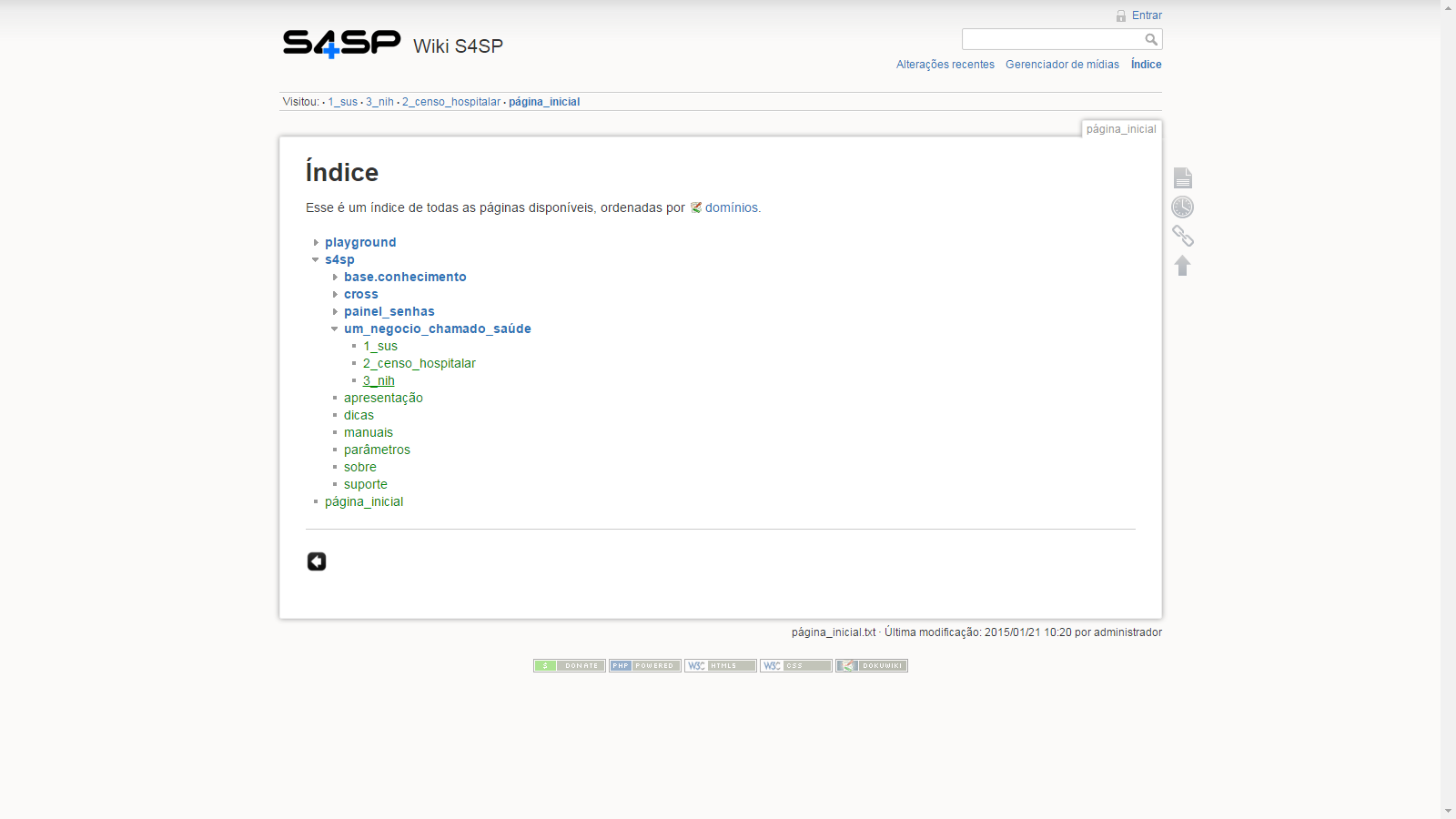 Um Negócio chamado Saúde

Sistema Único de Saúde (SUS)

Nomenclatura Hospitalar

Núcleo de Informação Hospitalar (NIH)
3
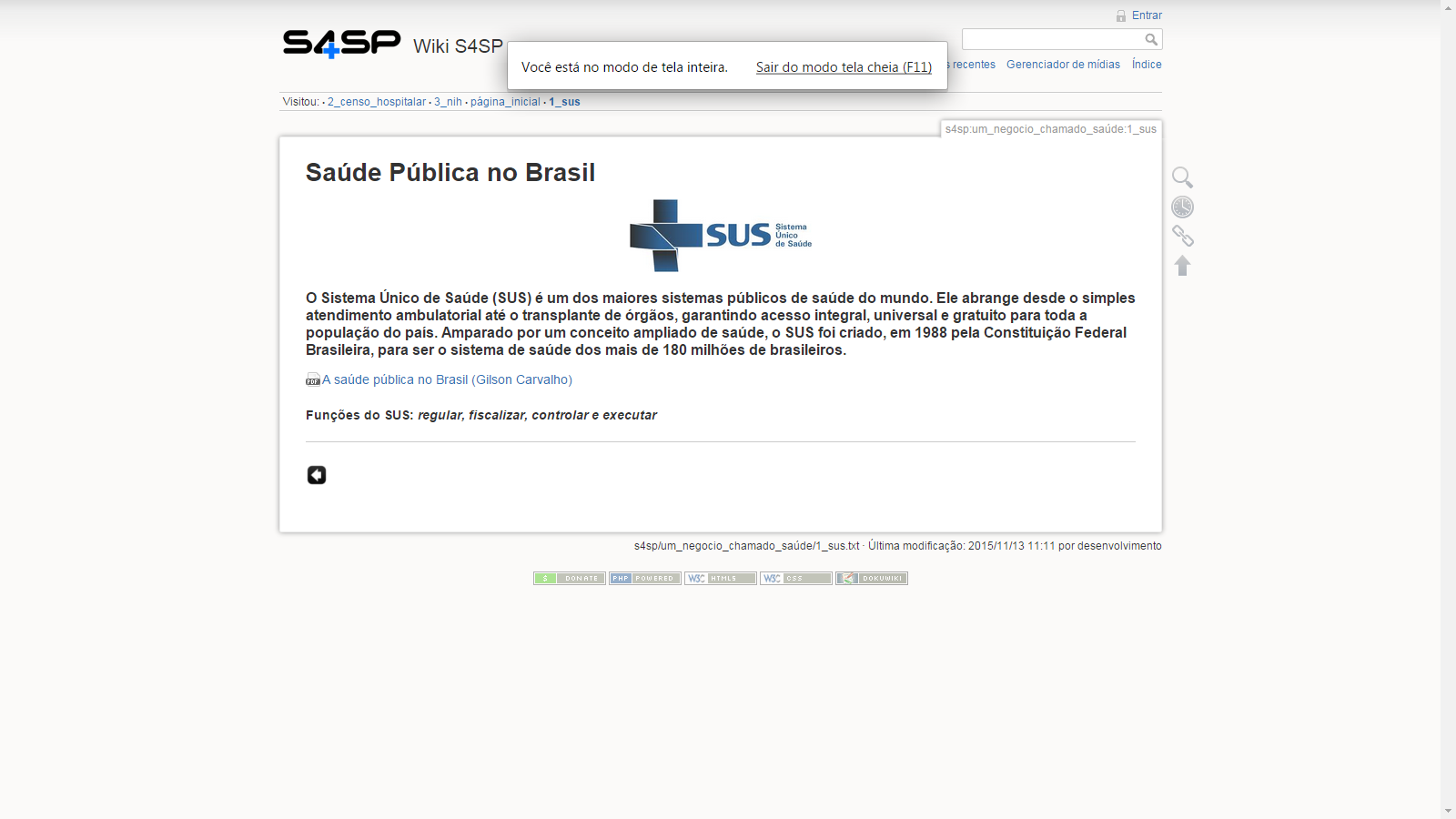 4
Conceitos
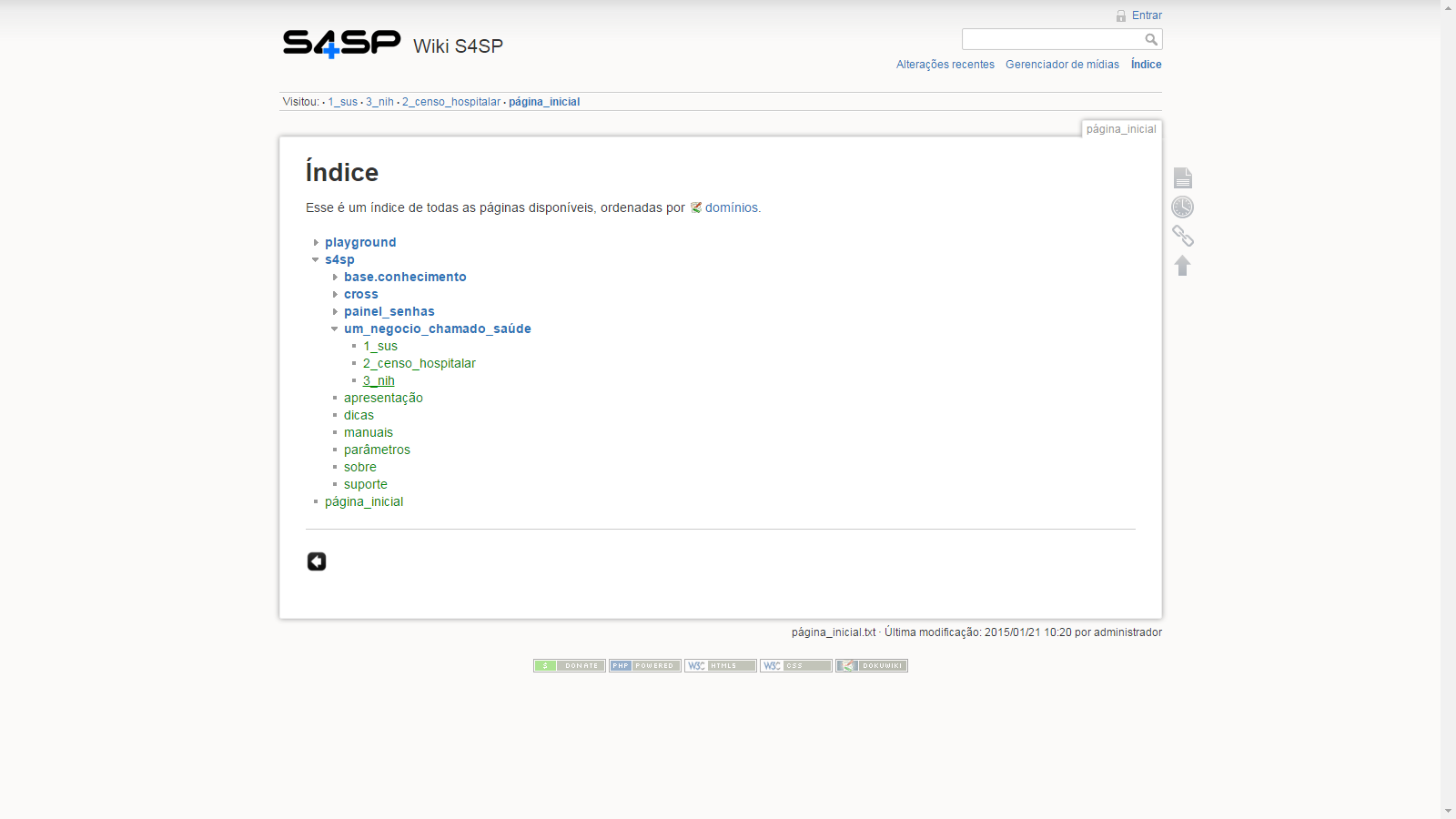 SUS

CENSO

NIH
5
Indicadores no S4SP
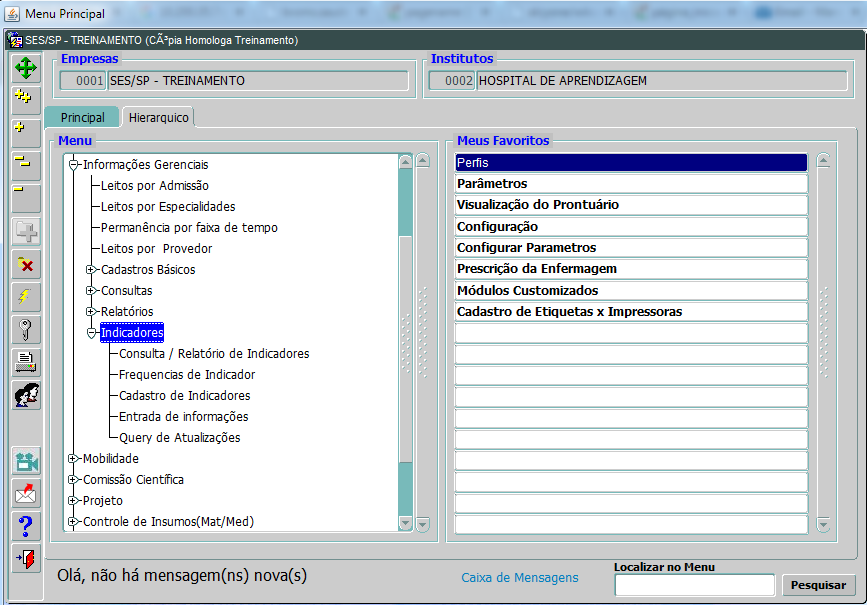 6
Indicadores no S4SP
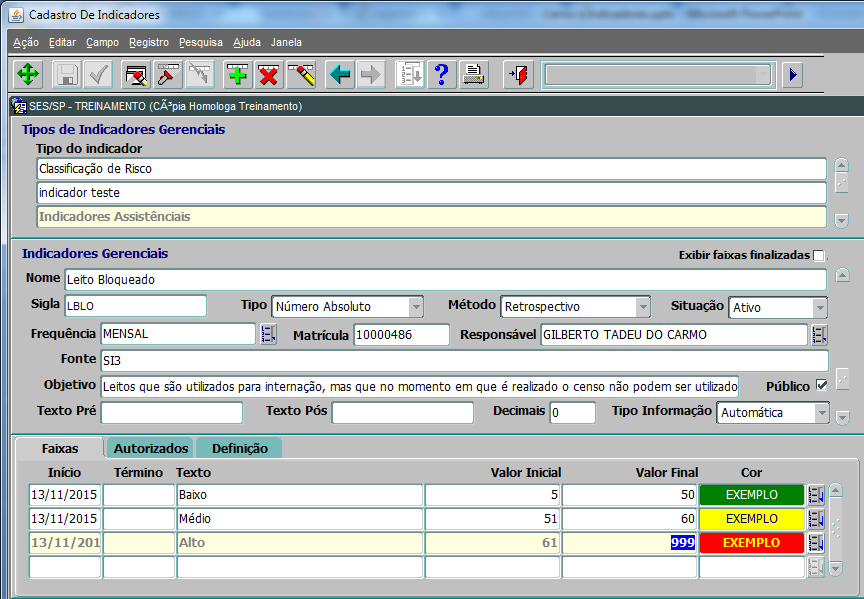 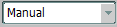 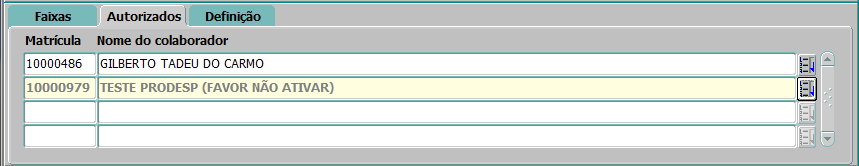 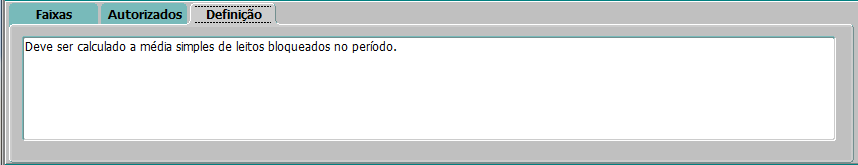 7
Indicadores no S4SP
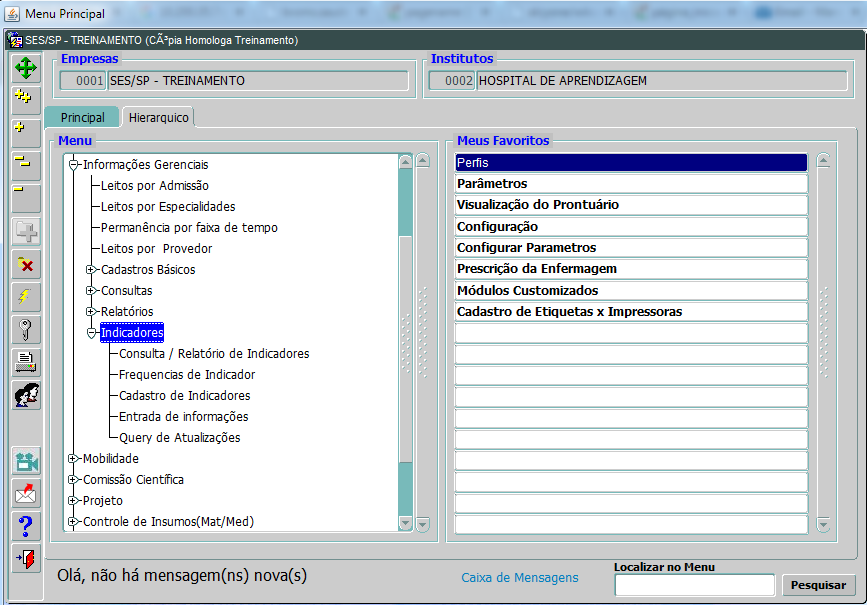 8
Indicadores no S4SP
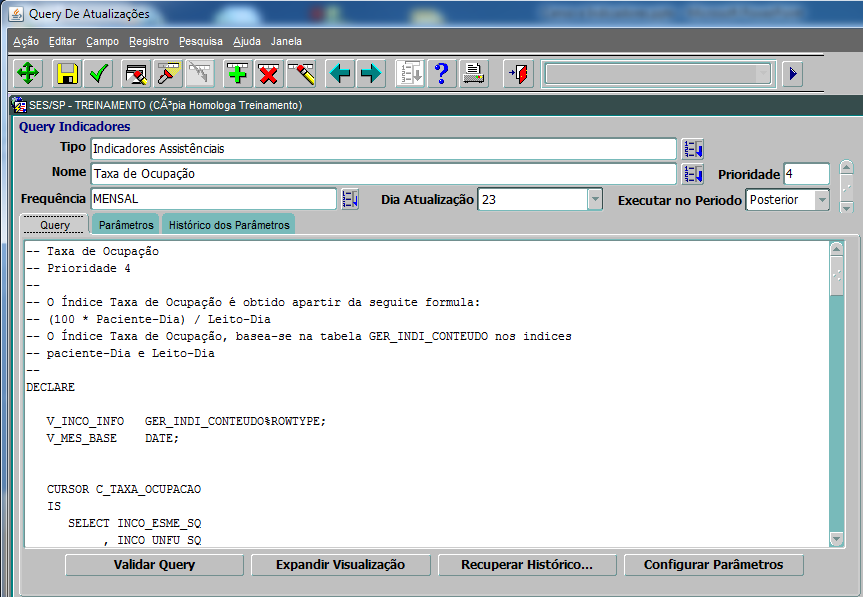 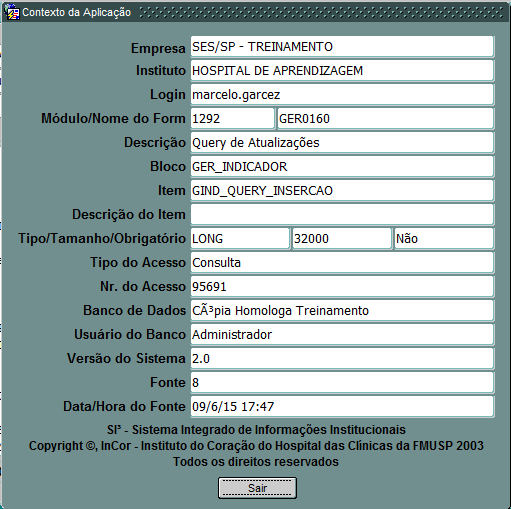 9
Indicadores no S4SP
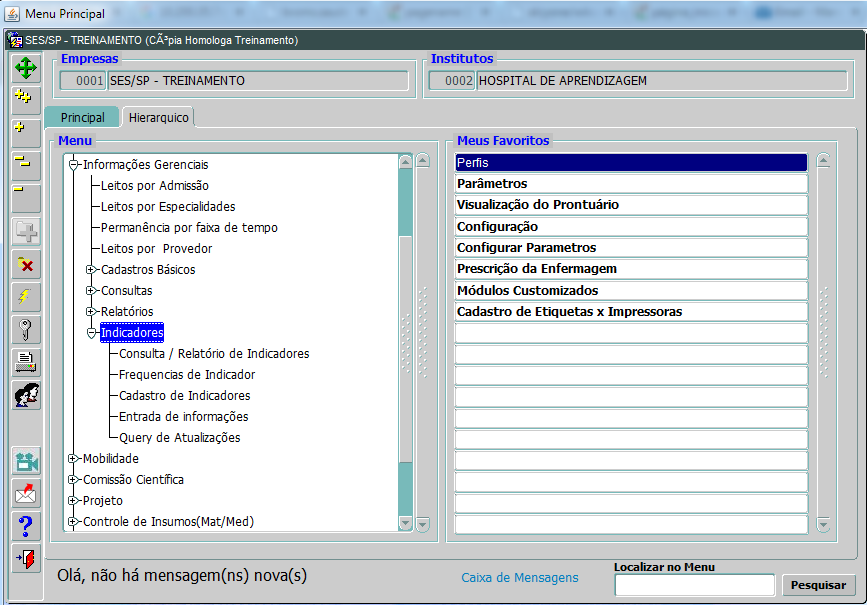 10
Indicadores no S4SP
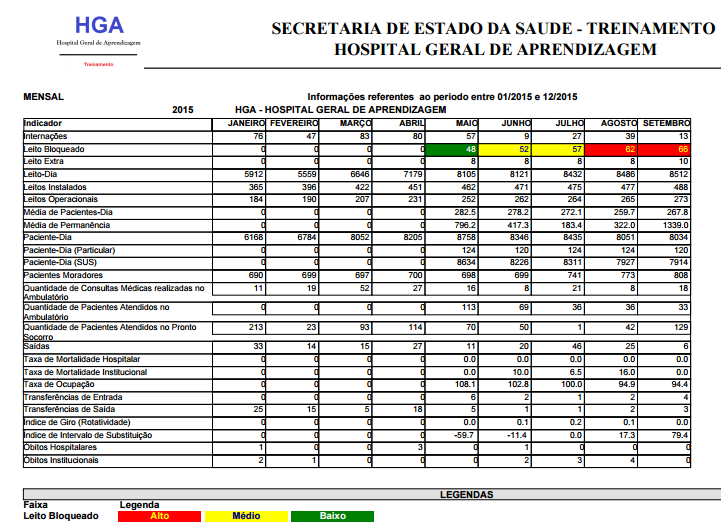 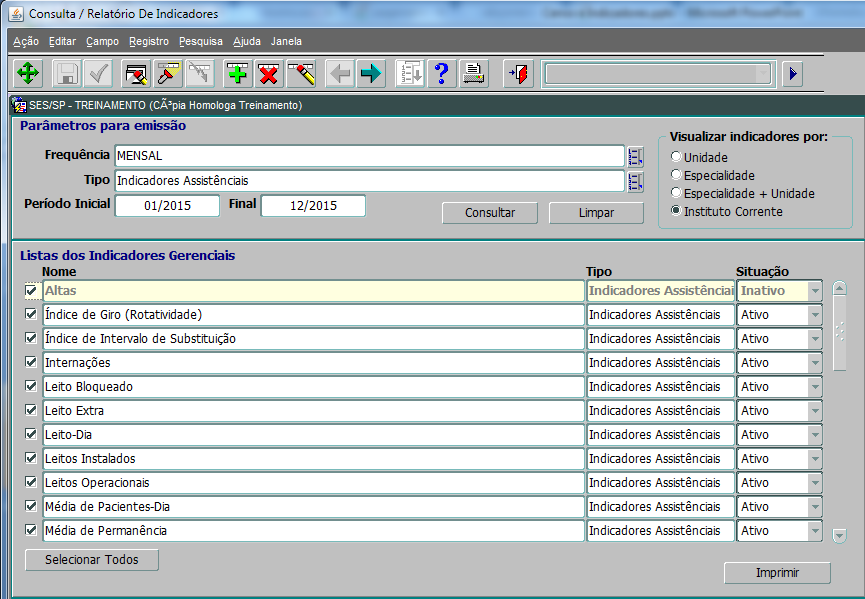 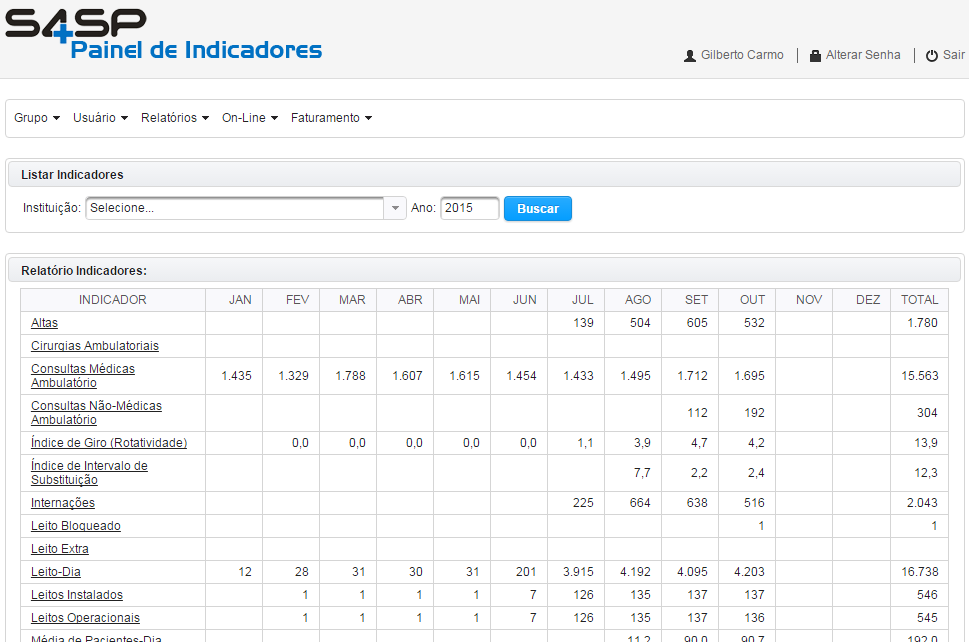 11
Problemas e Soluções
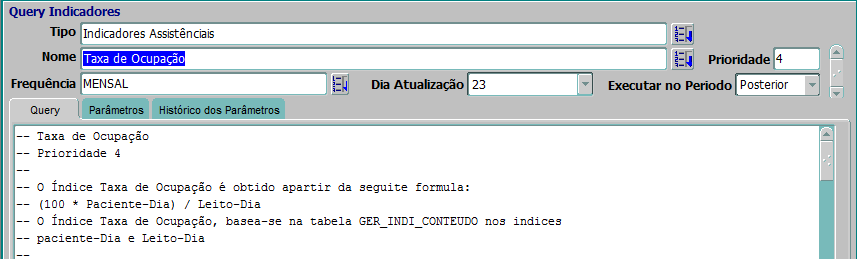 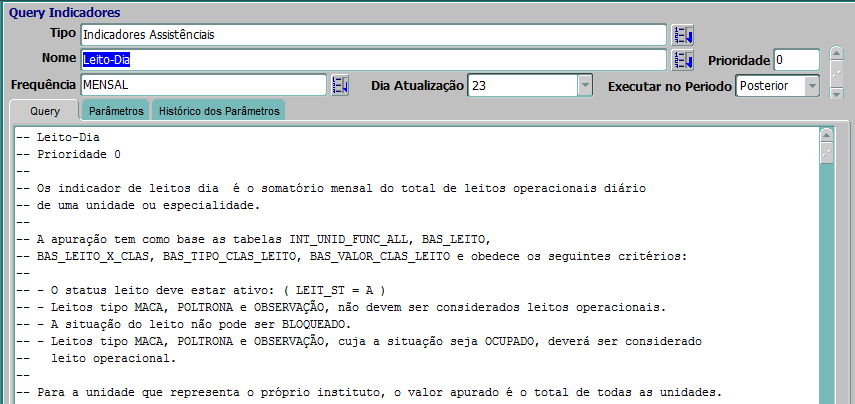 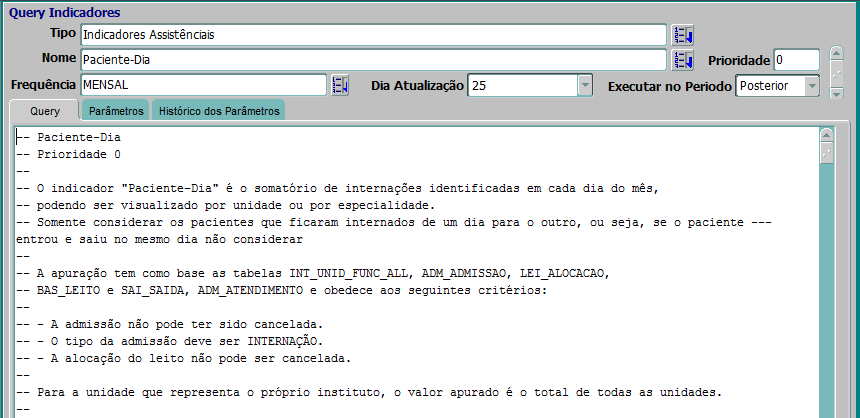 12
Problemas e Soluções
Para realizar uma contagem de leitos, o cadastro deve estar preenchido corretamente
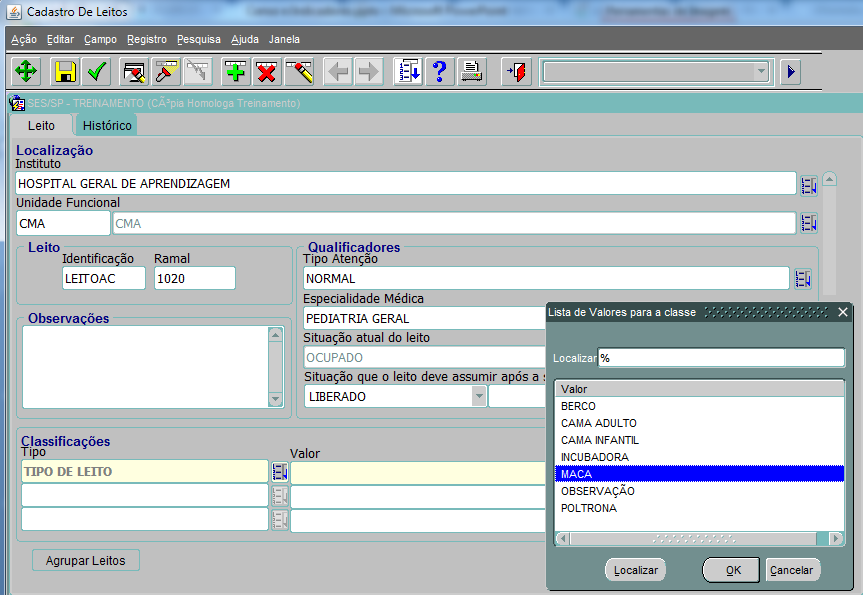 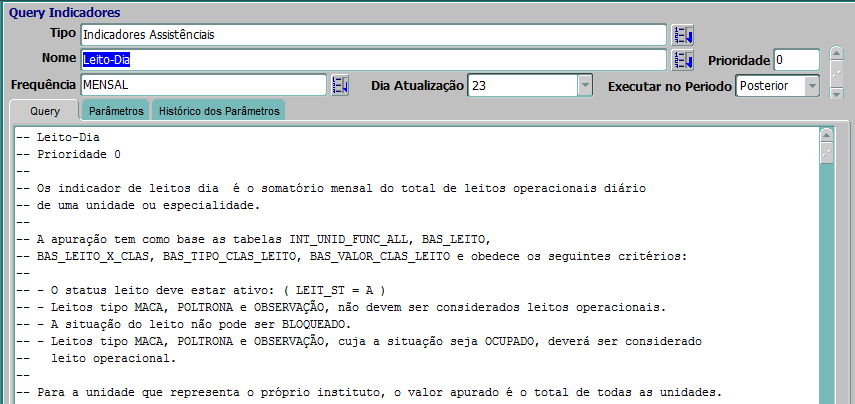 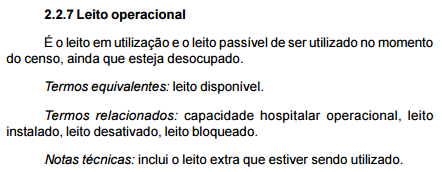 13
Problemas e Soluções
Muitos indicadores utilizam-se das informações cadastrais
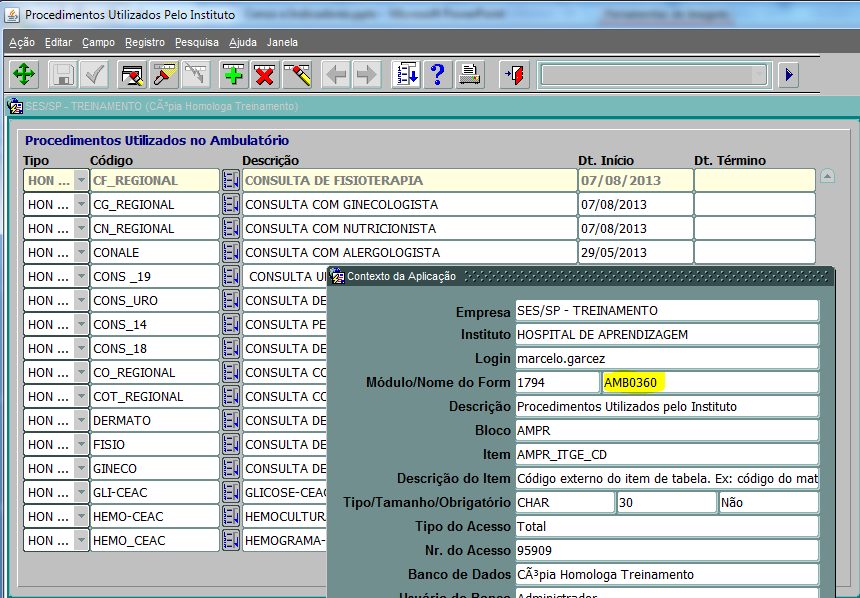 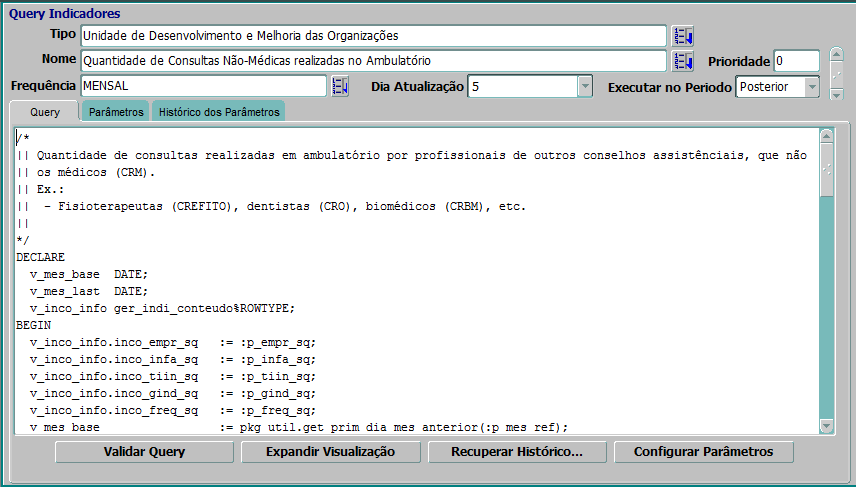 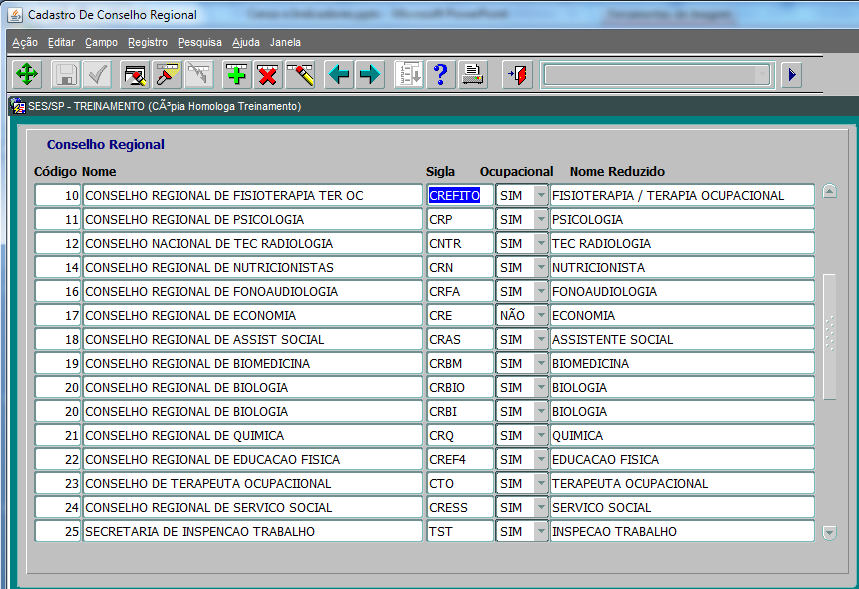 14
Problemas e Soluções
Diferença de Conceitos
Problemas e Soluções
Diferença de Conceitos
Problemas e Soluções
Outros problemas que afetam Indicadores:



Inserção contínua de dados retroativos

Pedidos para retroação de datas de cadastros novos

Regeração constante de Indicadores
Nosso Conhecimento
Wiki S4SP

http://10.65.121.91/wiki/

Ou

http://alcyone/wiki/
18